Mastering NT Greek
Vocabulary Builder:  Unit 13

Erasmian or Seminary Type Pronunciations
English  Greek
Greek  English
Vocabulary Builder:  Unit 13    Gr  Eng
You can click any where on the screen to bring up the translated word 
Hit Next/Previous button to go to the next/previous word

Click on any title to return to the very beginning
To Full Word List
Previous
Next
Vocabulary Builder:  Unit 13    Gr  Eng
Previous
Next
Vocabulary Builder:  Unit 13    Gr  Eng
ὑπέρ  (Gen.)
in behalf of, for (Gen.) 			150
Previous
Next
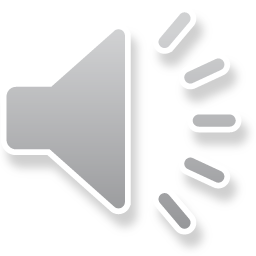 Vocabulary Builder:  Unit 13    Gr  Eng
Previous
Next
Vocabulary Builder:  Unit 13    Gr  Eng
ὑπέρ (Acc.)
above (Acc.) 				150
Previous
Next
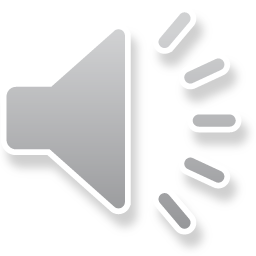 Vocabulary Builder:  Unit 13    Gr  Eng
Previous
Next
Vocabulary Builder:  Unit 13    Gr  Eng
καλέω
I call, invite				148
Previous
Next
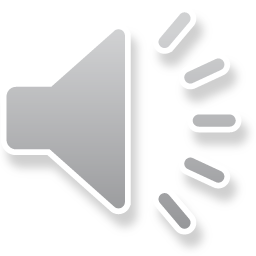 Vocabulary Builder:  Unit 13    Gr  Eng
Previous
Next
Vocabulary Builder:  Unit 13    Gr  Eng
νῦν
now					147
Previous
Next
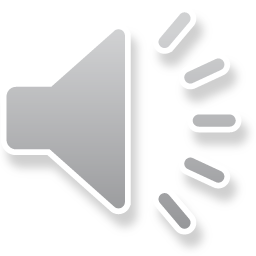 Vocabulary Builder:  Unit 13    Gr  Eng
Previous
Next
Vocabulary Builder:  Unit 13    Gr  Eng
σάρξ,  σαρκός,  ἡ
flesh					147
Previous
Next
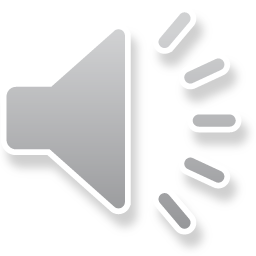 Vocabulary Builder:  Unit 13    Gr  Eng
Previous
Next
Vocabulary Builder:  Unit 13    Gr  Eng
ἕως   (Conj.)
until (Conj.)  				146
Previous
Next
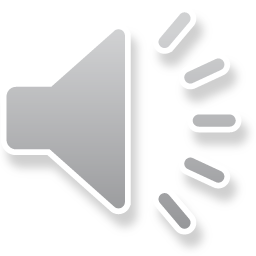 Vocabulary Builder:  Unit 13    Gr  Eng
Previous
Next
Vocabulary Builder:  Unit 13    Gr  Eng
ἕως  (Imp. Prep.)
until, as far as (Impr Prep)		146
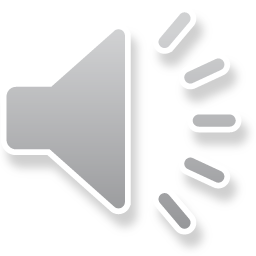 Previous
Next
Vocabulary Builder:  Unit 13    Gr  Eng
Previous
Next
Vocabulary Builder:  Unit 13    Gr  Eng
ἐγείρω
I raise up,  restore, wake 		144
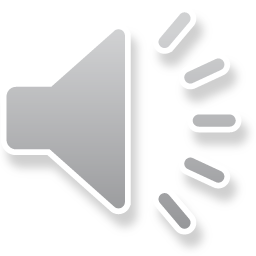 Previous
Next
Vocabulary Builder:  Unit 13    Gr  Eng
Previous
Next
Vocabulary Builder:  Unit 13    Gr  Eng
προφήτης,  -ου,  ὁ
prophet					144
Previous
Next
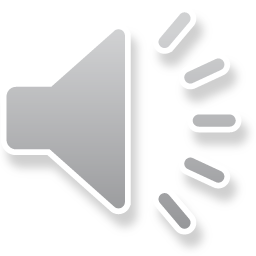 Vocabulary Builder:  Unit 13    Gr  Eng
Previous
Next
Vocabulary Builder:  Unit 13    Gr  Eng
ὅστις,  ἥτις,  ὅ τι
whoever, whatever, whichever		144
Previous
Next
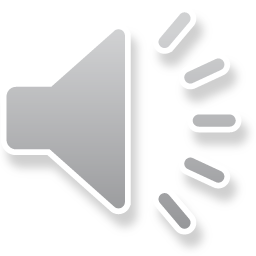 Vocabulary Builder:  Unit 13    Gr  Eng
Previous
Next
Vocabulary Builder:  Unit 13    Gr  Eng
ὑπέρ     in behalf of, for (Gen.)       ἕως until (Conj.) ὑπέρ   above (Acc.)                         ἕως    until, as far as (Impr Prep)καλέω   I call, invite                       ἐγείρω   I raise up,  restore, wake 
νῦν   now                                          προφήτης,  -ου,  ὁ  prophet
σάρξ,  σαρκός,  ἡ   flesh            ὅστις,  ἥτις,  ὅ τι  whoever
Previous
Next
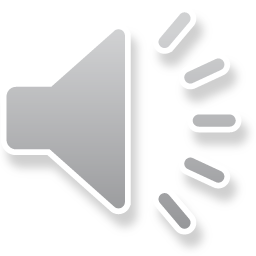 Vocabulary Builder:  Unit 13    Gr  Eng
Back to Full Word List
Again
Finished
Vocabulary Builder:  Unit 13   Eng  Gr
You can click any where on the screen to bring up the translated word 
Hit Next/Previous button to go to the next/previous word

Click on any title to return to the very beginning
To Full Word List
Previous
Next
Vocabulary Builder:  Unit 13   Eng  Gr
Previous
Next
Vocabulary Builder:  Unit 13   Eng  Gr
ὑπέρ  (Gen.)
in behalf of, for (Gen.) 			150
Previous
Next
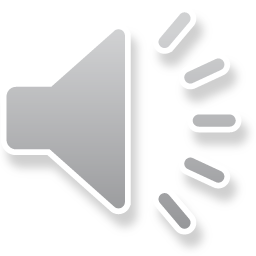 Vocabulary Builder:  Unit 13   Eng  Gr
Previous
Next
Vocabulary Builder:  Unit 13   Eng  Gr
ὑπέρ (Acc.)
above (Acc.) 				150
Previous
Next
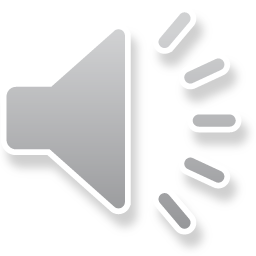 Vocabulary Builder:  Unit 13   Eng  Gr
Previous
Next
Vocabulary Builder:  Unit 13   Eng  Gr
καλέω
I call, invite				148
Previous
Next
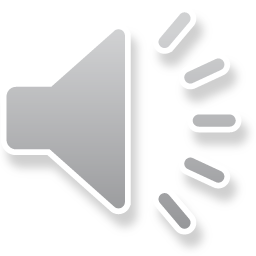 Vocabulary Builder:  Unit 13   Eng  Gr
Previous
Next
Vocabulary Builder:  Unit 13   Eng  Gr
νῦν
I call, invite				148
Previous
Next
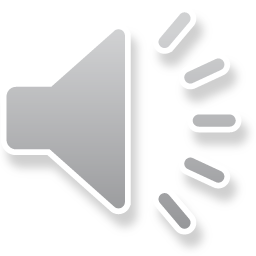 Vocabulary Builder:  Unit 13   Eng  Gr
Previous
Next
Vocabulary Builder:  Unit 13   Eng  Gr
σάρξ,  σαρκός,  ἡ
flesh					147
Previous
Next
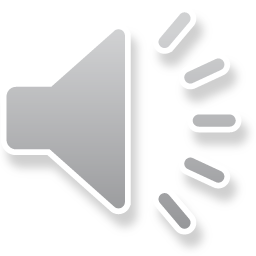 Vocabulary Builder:  Unit 13   Eng  Gr
Previous
Next
Vocabulary Builder:  Unit 13   Eng  Gr
ἕως  (Conj.)
until (Conj.)  				146
Previous
Next
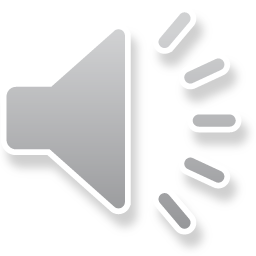 Vocabulary Builder:  Unit 13   Eng  Gr
Previous
Next
Vocabulary Builder:  Unit 13   Eng  Gr
ἕως  (Imp. Prep.)
until, as far as (Impr Prep)		146
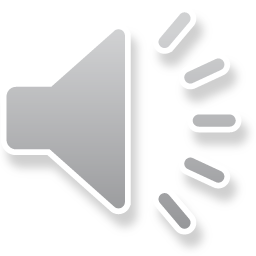 Previous
Next
Vocabulary Builder:  Unit 13   Eng  Gr
Previous
Next
Vocabulary Builder:  Unit 13   Eng  Gr
ἐγείρω
I raise up,  restore, wake 		144
Previous
Next
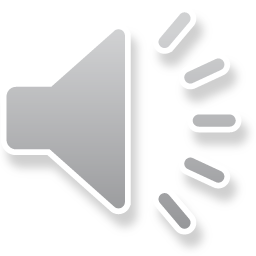 Vocabulary Builder:  Unit 13   Eng  Gr
Previous
Next
Vocabulary Builder:  Unit 13   Eng  Gr
προφήτης,  -ου,  ὁ
prophet					144
Previous
Next
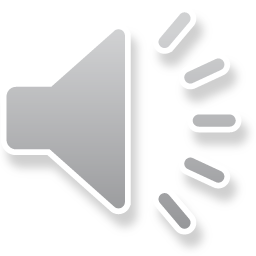 Vocabulary Builder:  Unit 13   Eng  Gr
Previous
Next
Vocabulary Builder:  Unit 13   Eng  Gr
ὅστις,  ἥτις,  ὅ τι
whoever, whatever, whichever	144
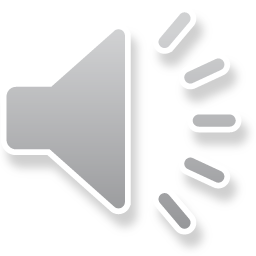 Previous
Next
Vocabulary Builder:  Unit 13   Eng  Gr
Previous
Next
Vocabulary Builder:  Unit 13   Eng  Gr
ὑπέρ     in behalf of, for (Gen.)       ἕως until (Conj.) ὑπέρ   above (Acc.)                         ἕως    until, as far as (Impr Prep)καλέω   I call, invite                       ἐγείρω   I raise up,  restore, wake 
νῦν   now                                          προφήτης,  -ου,  ὁ  prophet
σάρξ,  σαρκός,  ἡ   flesh            ὅστις,  ἥτις,  ὅ τι  whoever
Previous
Next
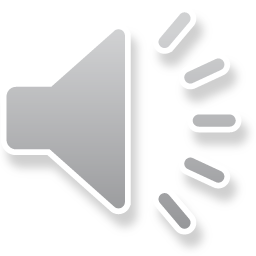 Vocabulary Builder:  Unit 13   Eng  Gr
Back to Full Word List
Again
Finished